TERCEIRIZAÇÃO DE SERVIÇOS COM EFICIÊNCIA E GARANTIA.
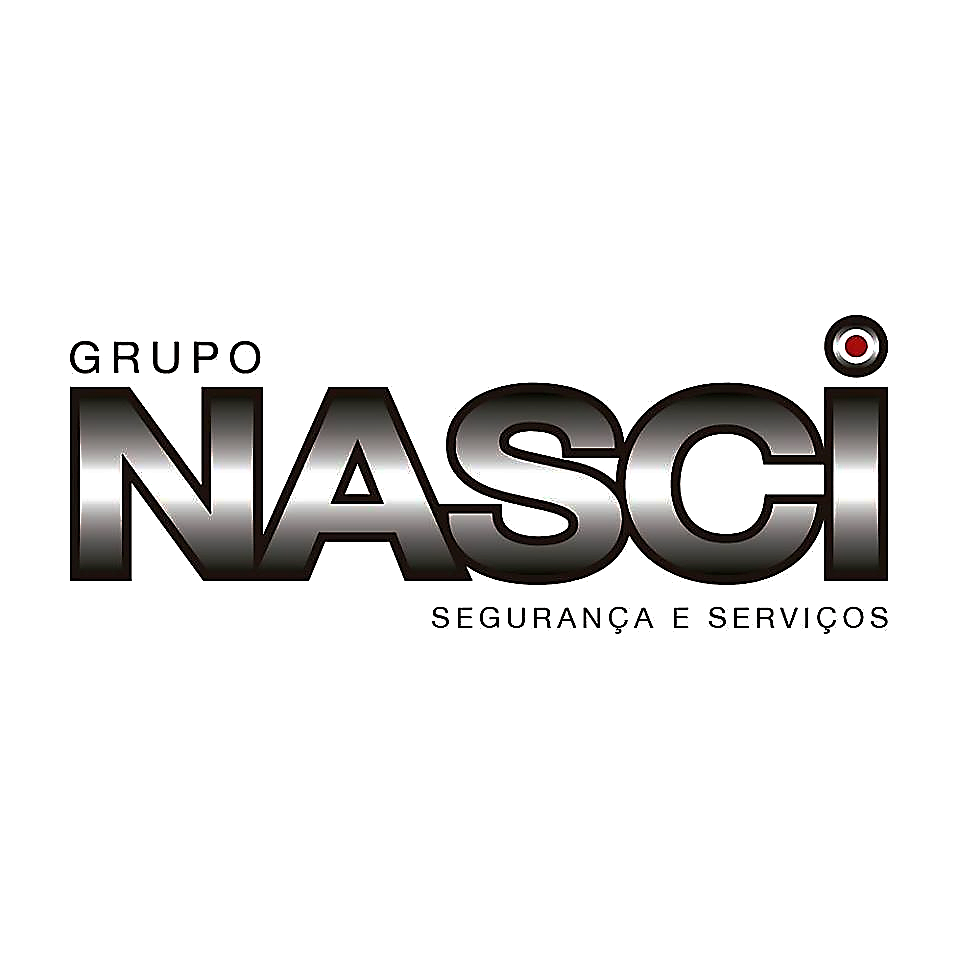 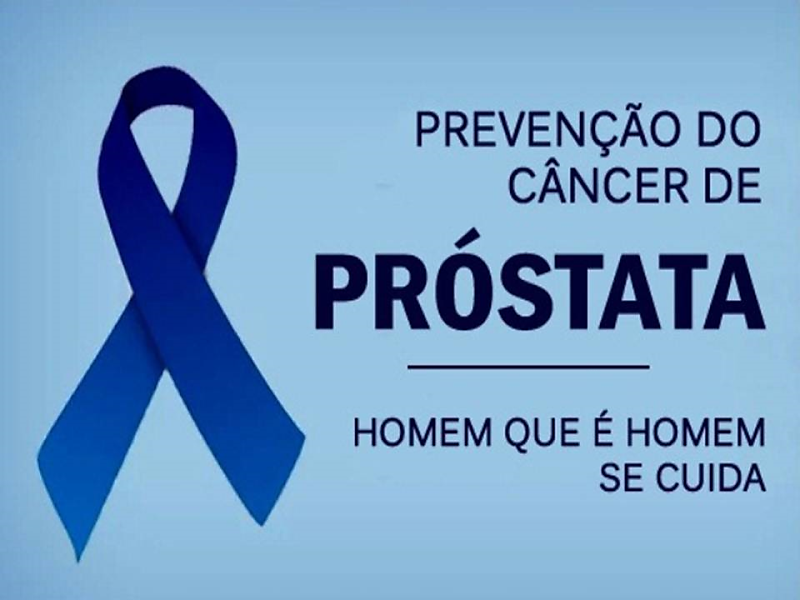 [Speaker Notes: Kkkkkkkkkkkkkkkkkkkkkkkkkkkkkk]